国際ロータリー第2610地区　御中
SNSハッシュタグ収集機能ご紹介
2024/6/12  Ver1.0
はじめに
昨年、システム実装のご要望がありました
「国際ロータリー2610地区に関連するハッシュタグがつけられたSNS投稿を収集し、ホームページ上に掲載する機能」
についてご紹介いたします。
SNS収集掲載クラウドサービスとは
SNSの投稿を条件により自動収集、ホームページに埋め込んで掲載するサービス
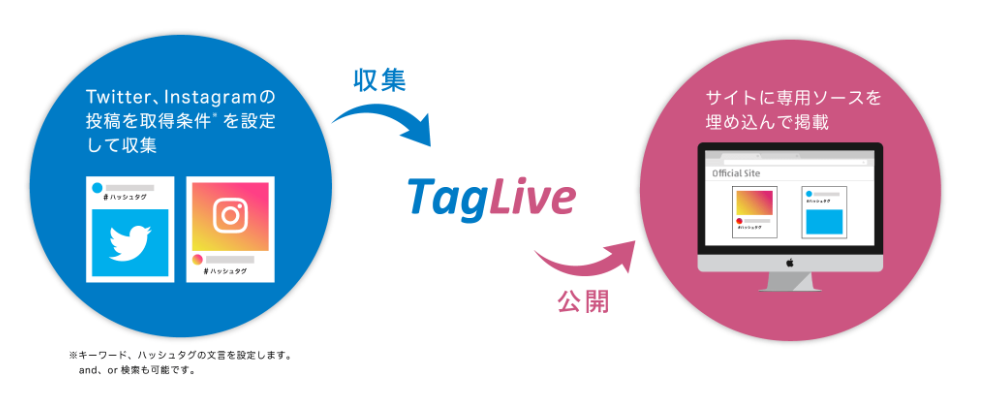 クラウドサービス
※タグライブ機能説明を一部改変
SNS収集掲載クラウドサービスとは
主な機能
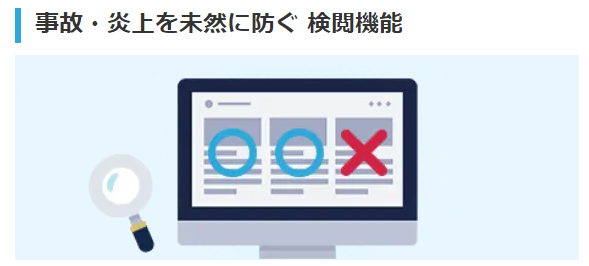 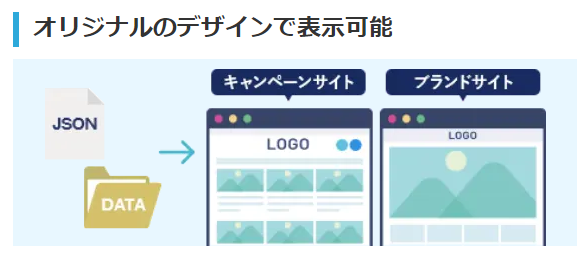 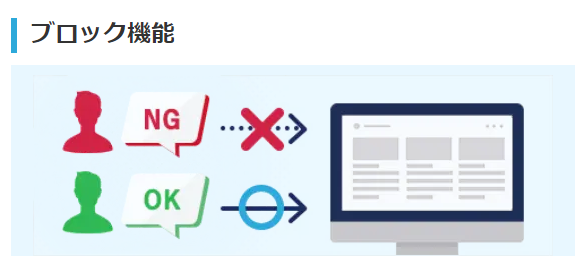 ※スマートハッシュ機能説明より一部抜粋
ご紹介するサービスについて
ご紹介するSNS収集掲載クラウドサービス
EmbedFeed
海外発祥のサービス。全世界に多くの導入事例あり
https://embedsocial.jp/

タグライブ
国内企業のサービス。埋め込みデザインパターン豊富
https://taglive.jp/

スマートハッシュ
NTTデータ認定のサービス
https://hash.smartpr.jp/
EmbedFeed導入実績
国内累計導入実績 600社以上
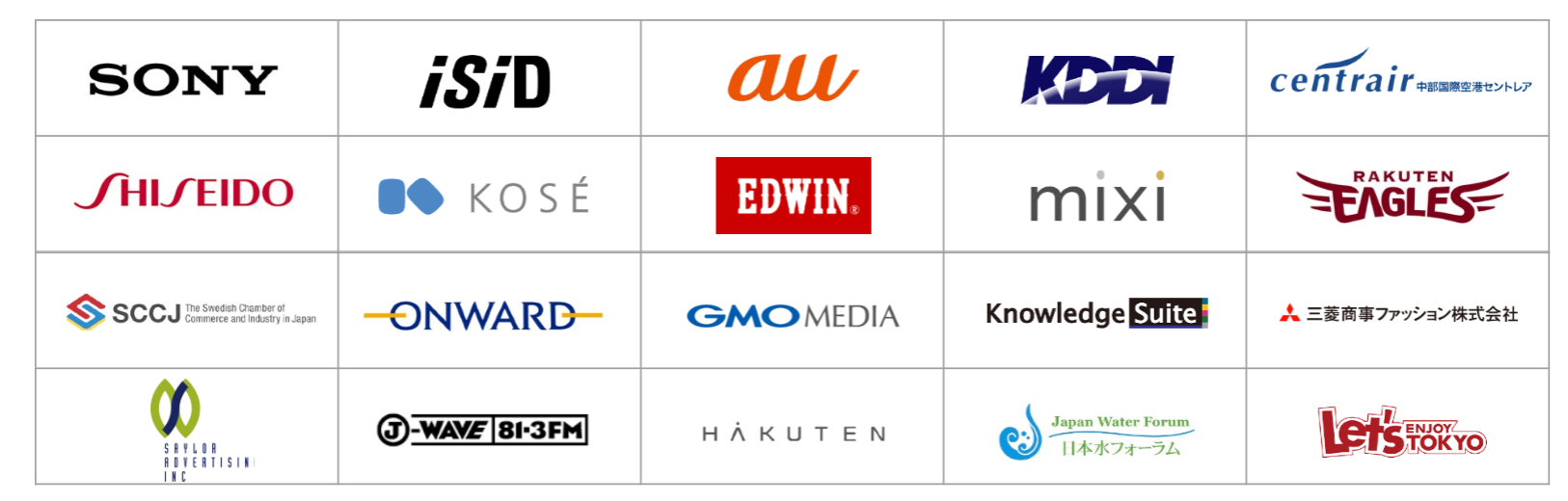 第２６１０地区ホームページへの導入について
収集対象とするSNSについて
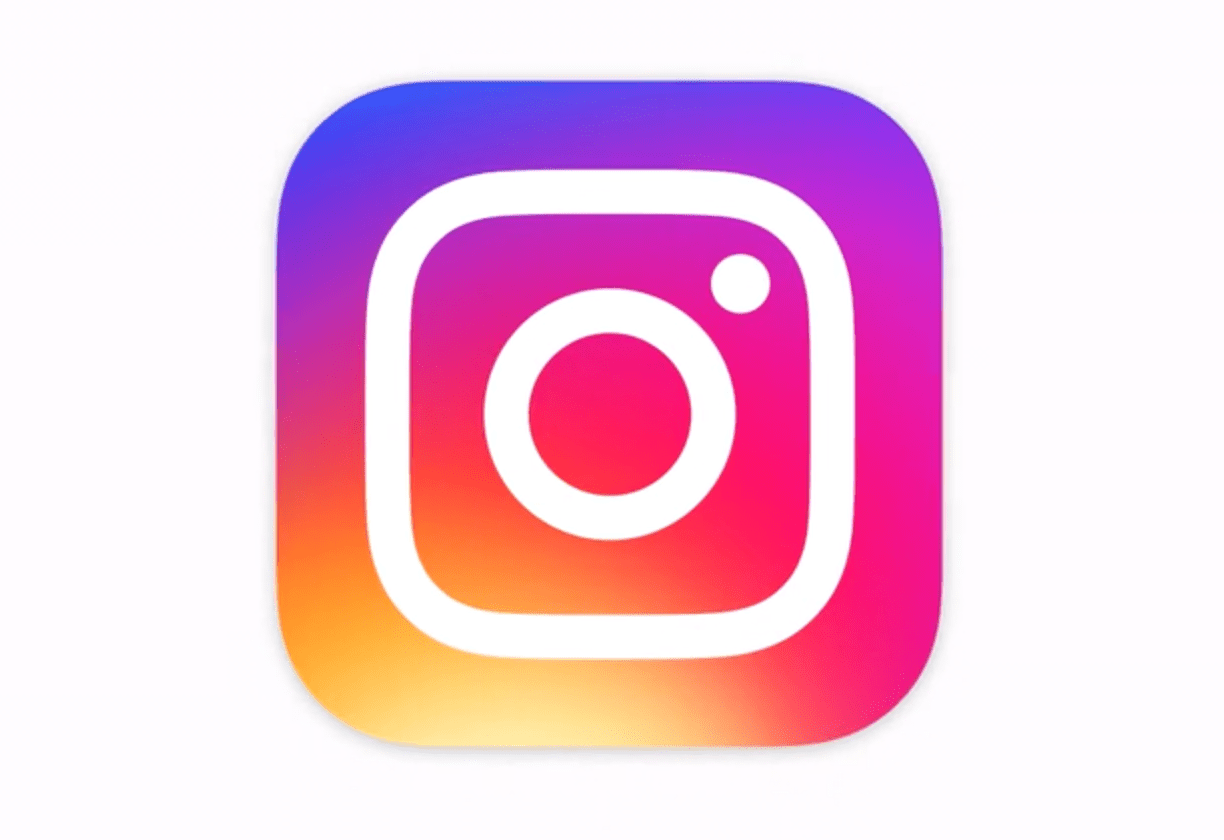 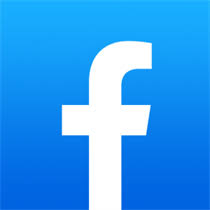 facebook
Instagram
収集対象のハッシュタグ（候補）
2610地区関係のInstagramハッシュタグ上位6タグ（2024/3/7調べ）
国際ロータリーのハッシュタグについて
投稿数が多く、検閲が難しくなるため除外します。

＃国際ロータリー	2480件
＃国際ロータリークラブ	314件
＃rotary	284万件
＃rotary_international	50件

※Instagramのハッシュタグ（2024/3/7調べ）
Facebook投稿収集について
現アカウント　国際ロータリー第2610地区
https://www.facebook.com/profile.php?id=100066490694228
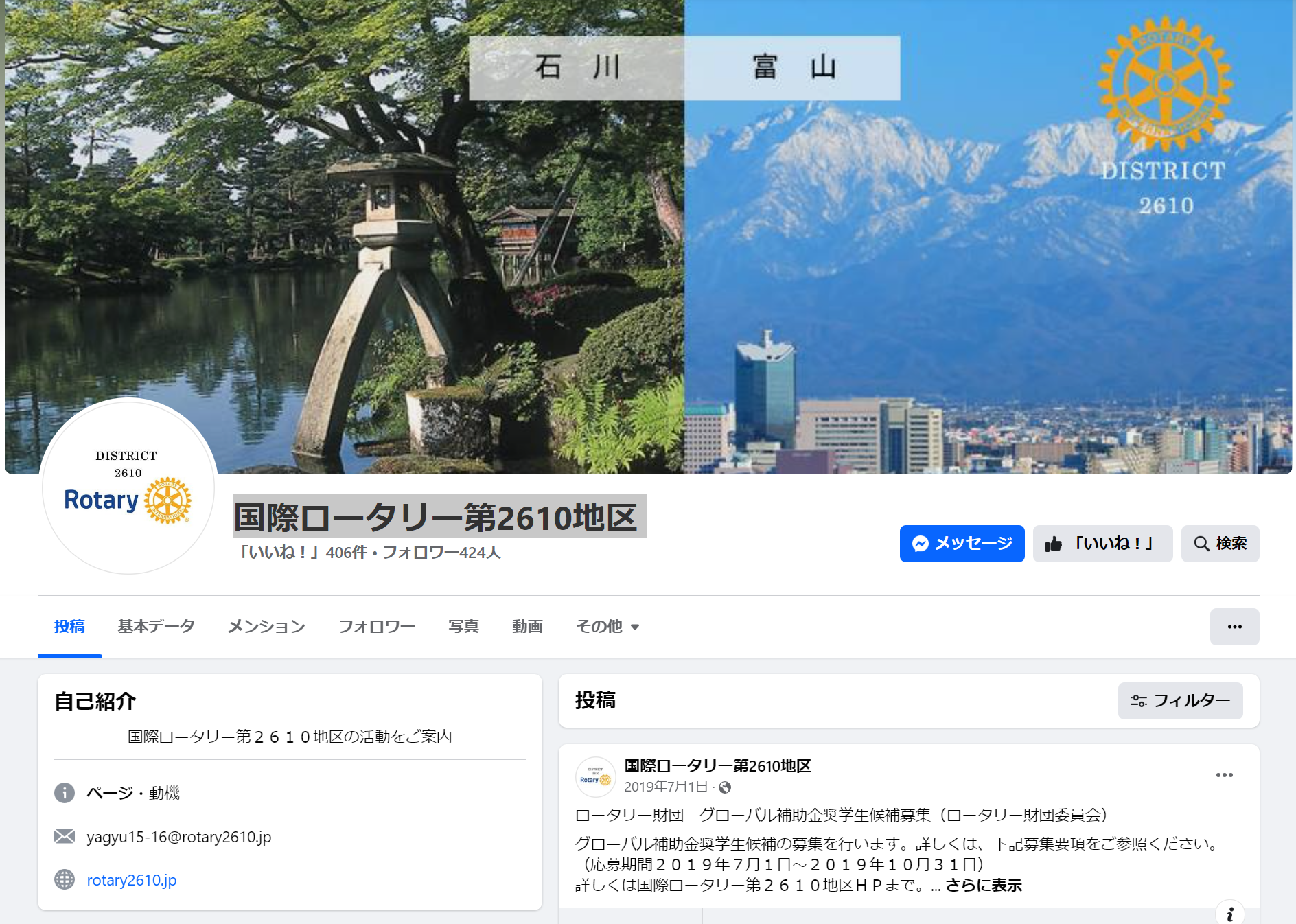 「国際ロータリー第2610地区」のメンション収集
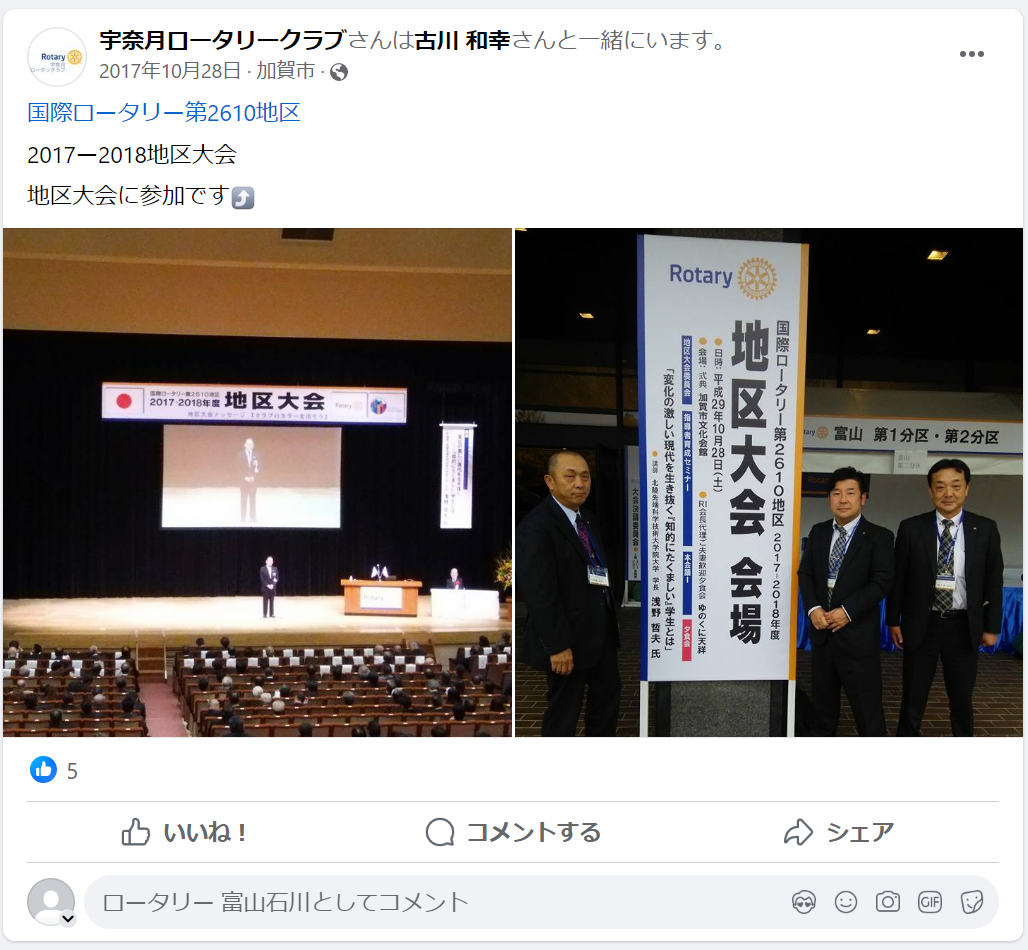 FacebookでハッシュタグはInstagramや旧Twitterほど
使われていません。

※投稿してもらうときに
メンションを入れてもらいましょう！
投稿例
https://www.facebook.com/search/top?q=2610%E5%9C%B0%E5%8C%BA
投稿を収集されるようにするためには
Instagram
以下のハッシュタグを入れて投稿願います。
#国際ロータリー第2610地区
#第2610地区
#rotary_international_district_2610
Facebook
以下のメンションを入れて投稿願います。
@国際ロータリー第2610地区
 （@を入れて先文字を検索または入力、下記のように入力して投稿）
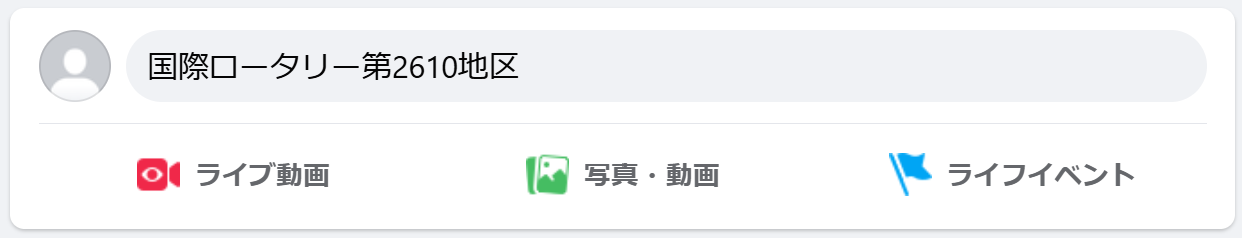 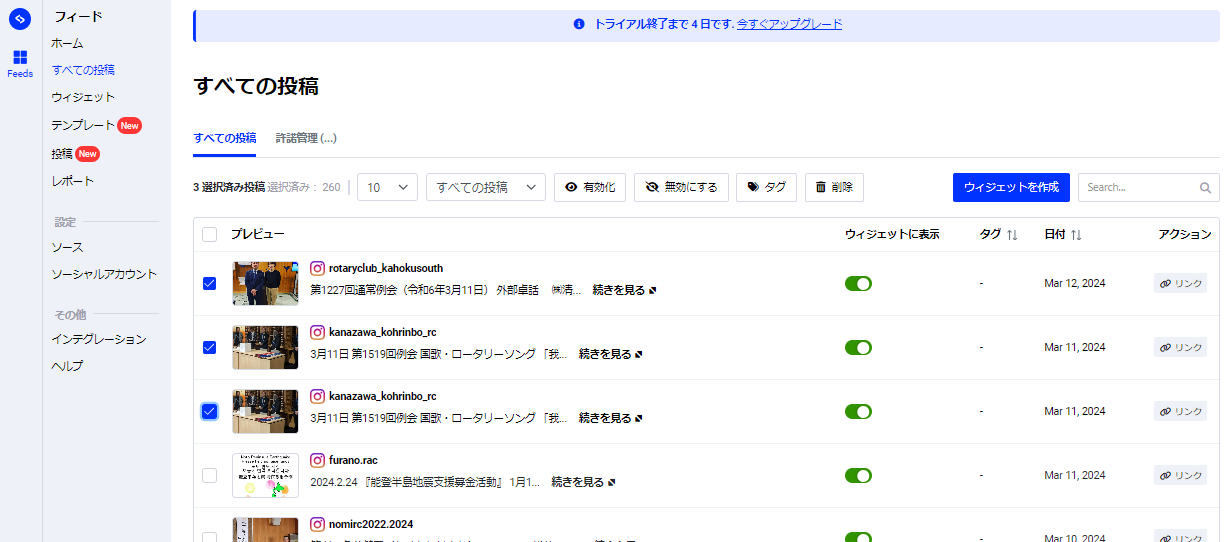 検閲やブロック（地区管理者が公開前に行う）